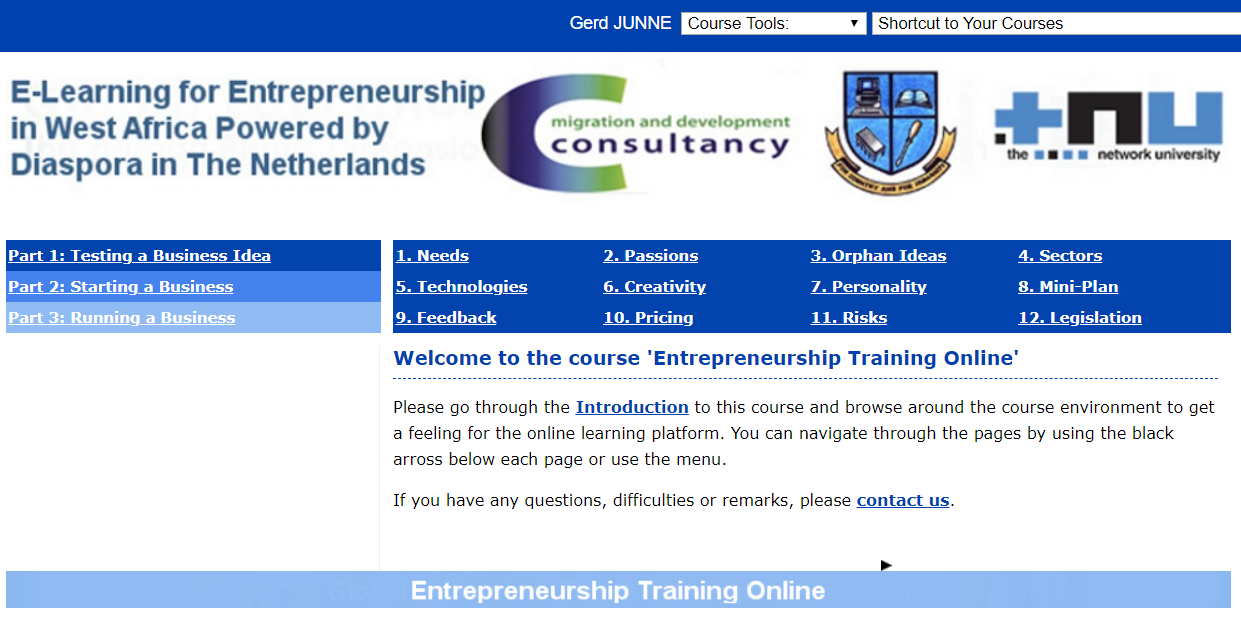 Менторство для стартапов - пять уроков

Проф. д-р. Герд Юнне
2-й Форум социального бизнеса Беларуси, 28 июня 2018 г.
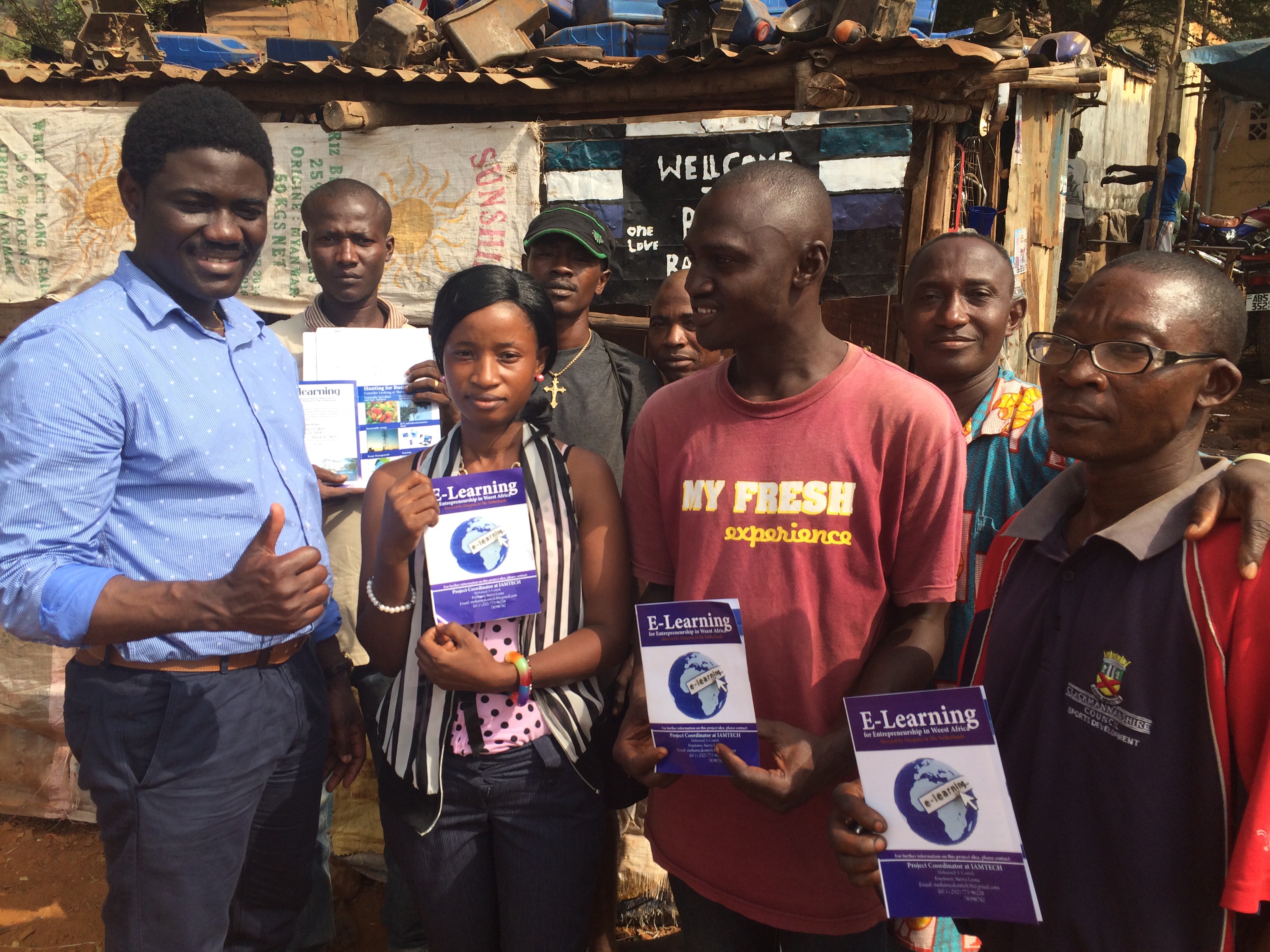 Привлечение как местных, так и иностранных наставников
Местные менторы
Менторы из числа диаспоры
Могут предлагать свежие идеи и международные связи
Знают местный контекст
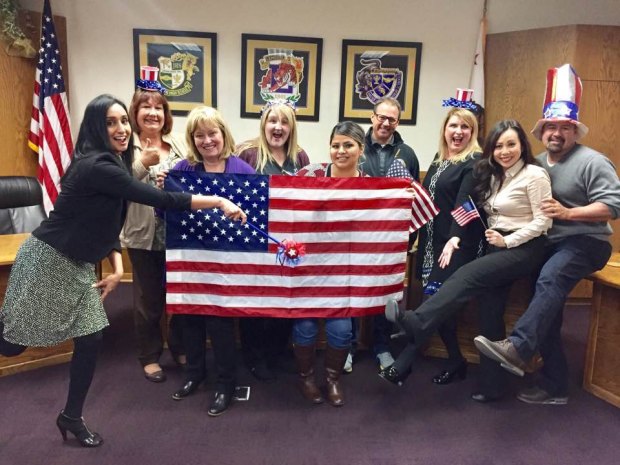 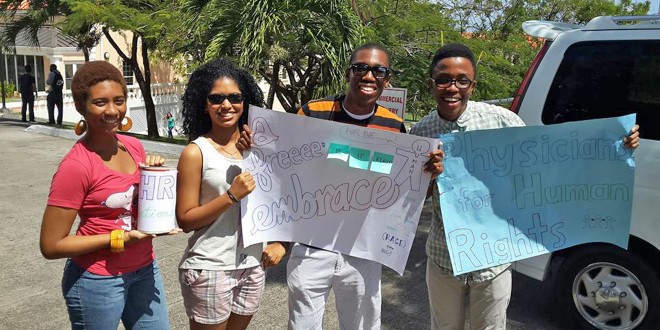 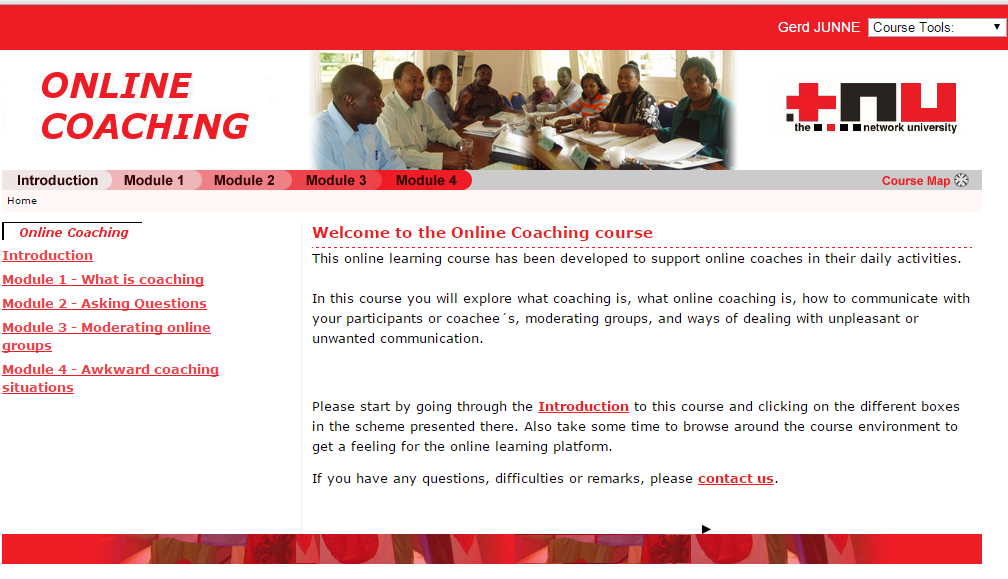 Ментор
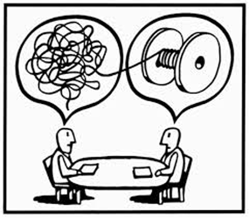 Менторство помогает улучшать
Ведение документации
Составление отчетов
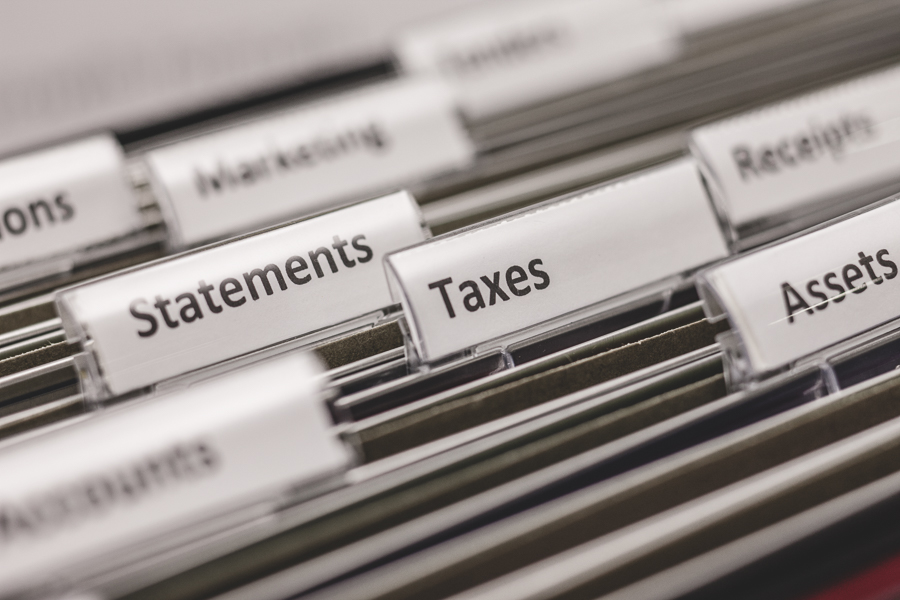 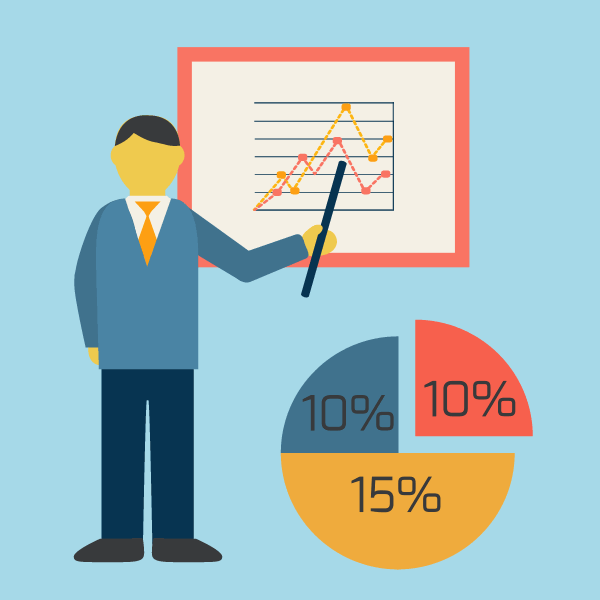 Урок 1: Укрепление доверияБольше времени для знакомства
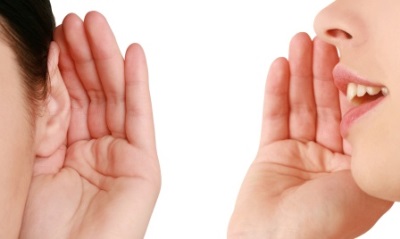 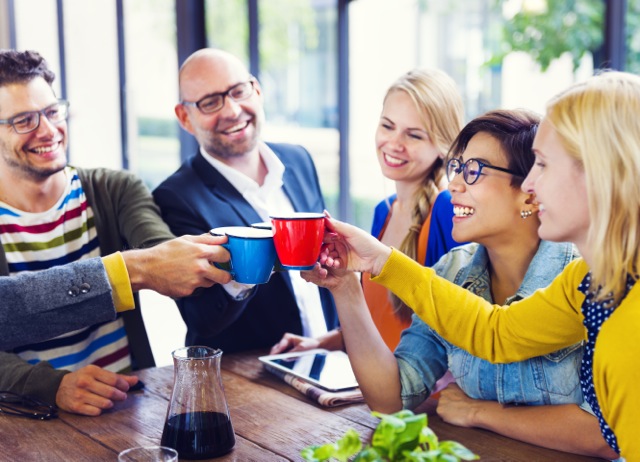 Урок 2:  Содействие построению команды
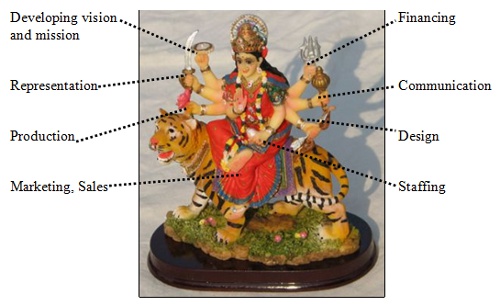 Финансирование
Развитие видения и миссии
Репрезентация
Коммуникация
Проектирование
Производство
Подбор персонала
Маркетинг, продажи
Урок 3:  Добиться того, чтобы участники начали тестировать идеи
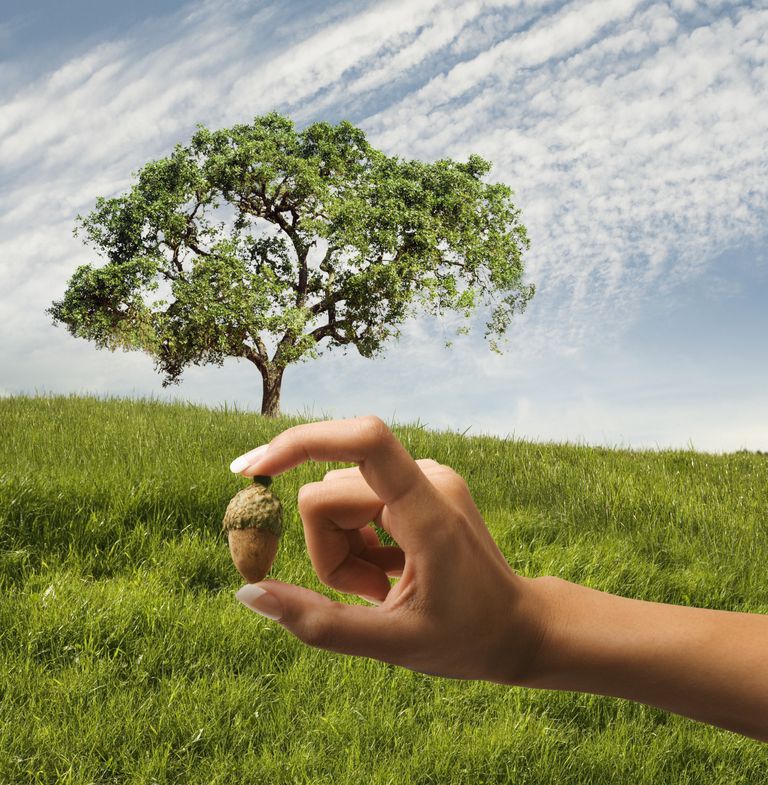 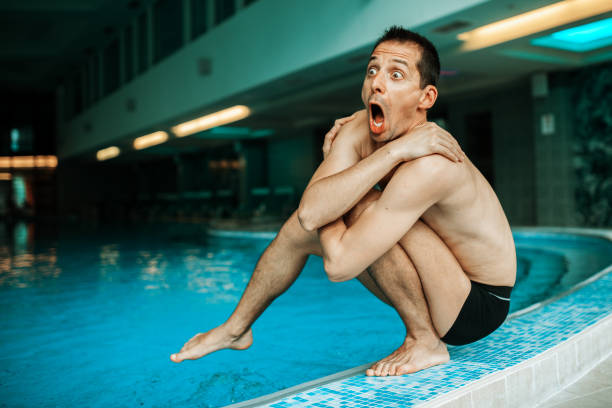 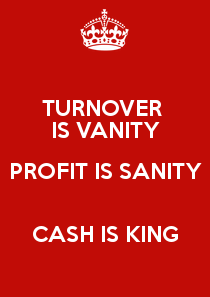 Урок 4:  Преодолеть страх построения прогнозов в  отношении движения денежных средств
Урок 5:  Быть наставником для наставников
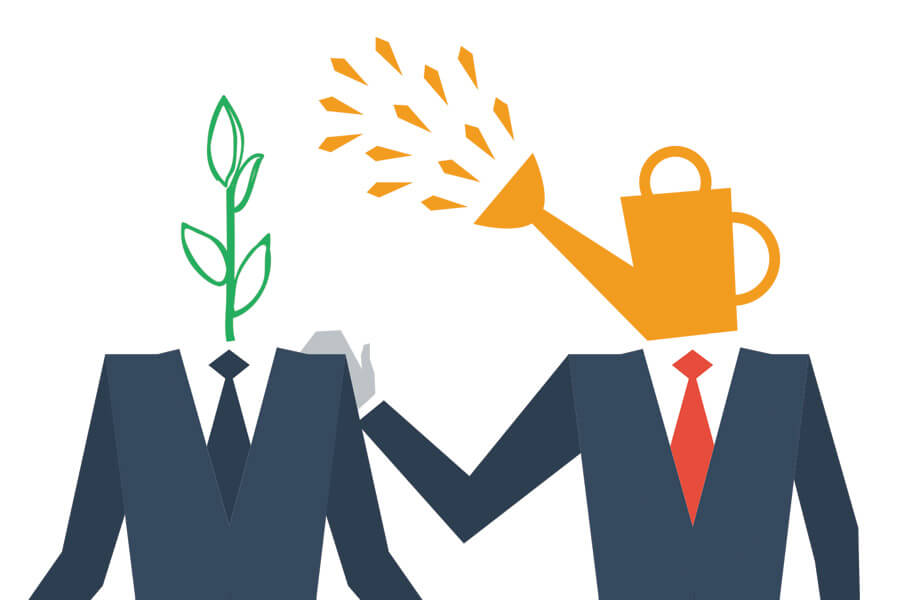 Трава не будет расти быстрее, если пытаться вытянуть ее из земли. Ее нужно поливать.
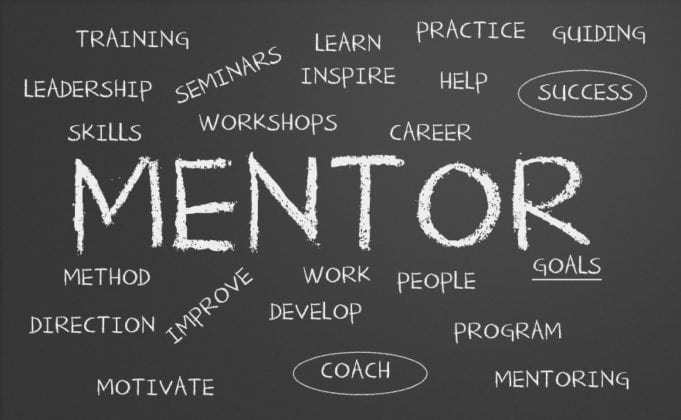 СПАСИБО!